Préparation de l'appel à thèmes 2021 : normes et mise en œuvreSecretariat DE LA CIPVATELIER REGIONAL 2021
Objet de l'appel à sujets
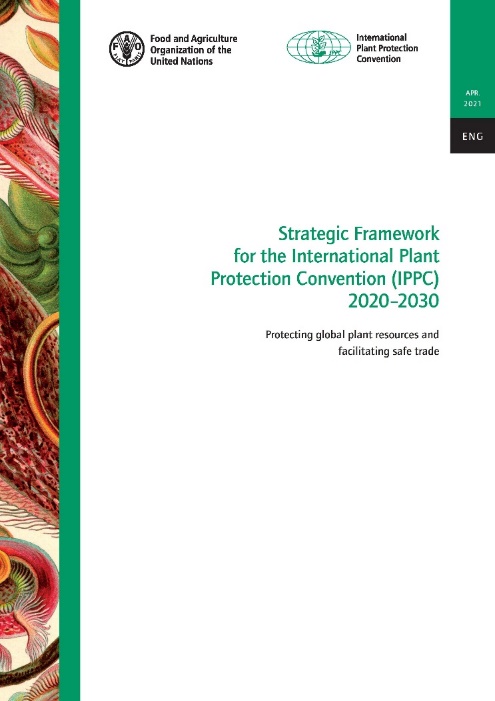 2 of 12
Processus de développement des normes IPPC et des ressources de mise en œuvre
3 of 12
Processus d'appel à thèmes en détails
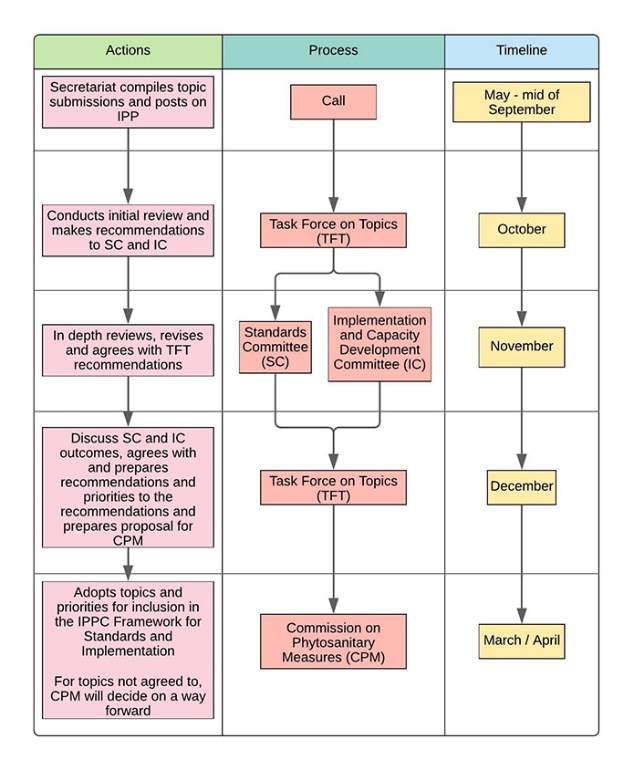 4 of 12
[Speaker Notes: After the Call closes, the Secretariat will compile the list of proposed work programme topics from the received submissions and post them on the IPP. Submissions from previous calls, which were not added to the work programme, will not be considered unless resubmitted in 2021. In a process agreed by CPM-13 (with an amended timeline, please see figure), the Task Force on Topics (TFT) will screen the submitted topics against established criteria for justification and prioritization of proposed topics and develop recommendations to the Standards Committee (SC) and Implementation and Capacity Development Committee (IC) for in-depth review. After evaluating the entire list of submissions and associated recommendations, the SC and IC will recommend topics for the development of standards and/or implementation resources and suggest an associated position in the Framework for Standards and Implementation. Finally, the TFT will discuss SC and IC outcomes, agree with and prepare recommendations and priorities to the recommendations to be presented to the CPM for adoption.]
Précédents appels à themes (2018)
5 of 12
Formulaires de soumission en ligne
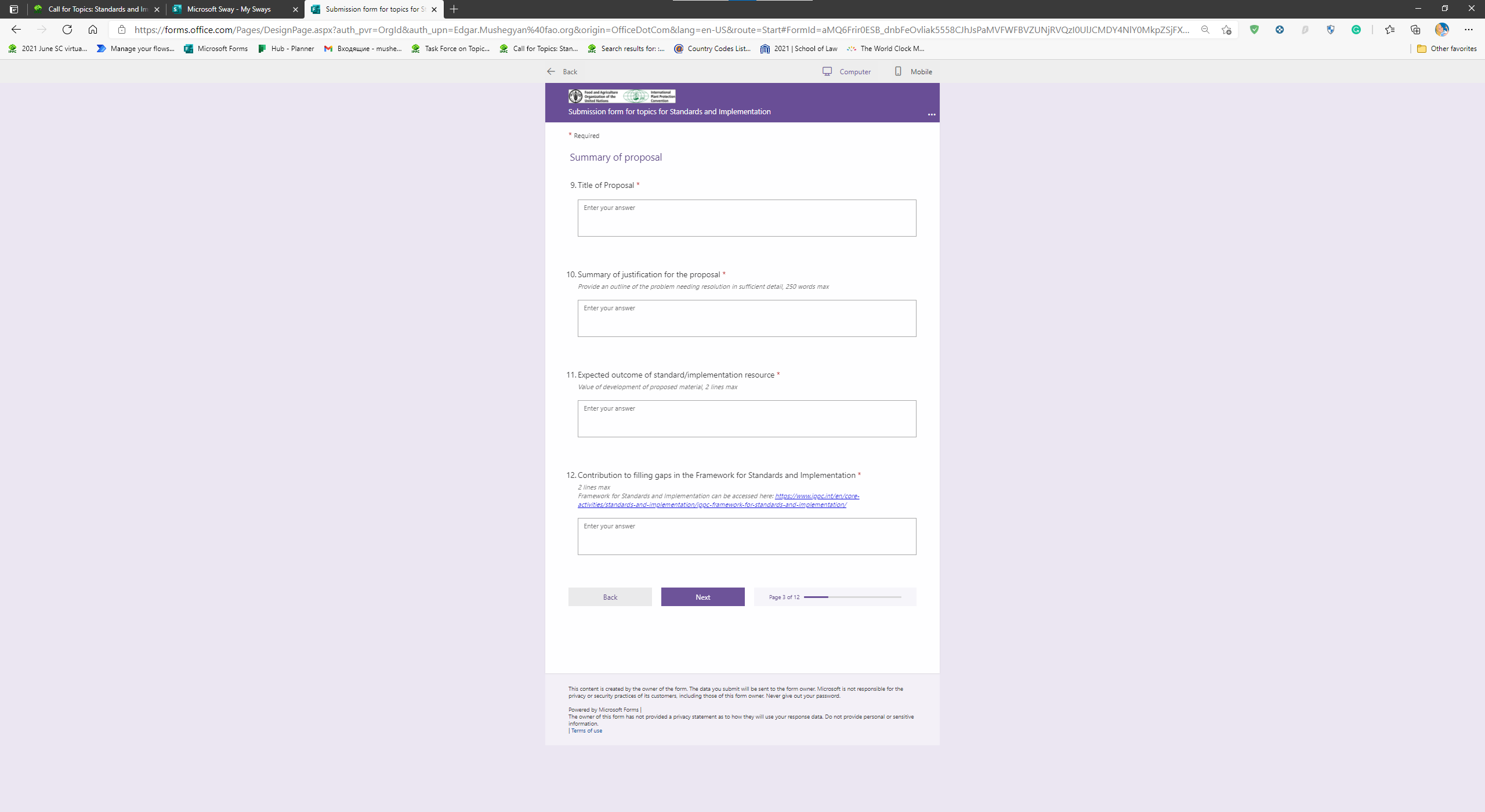 6 of 12
Éléments clés d'une proposition réussie
7 of 12
[Speaker Notes: Which current issues need a global solution?
What are your key phytosanitary issues?
Why are they a problem?
What type of solution would best address the issue?
What would be options to address the issue? 
Does the solution fall within the IPPC mandate?
Does it connect with existing IPPC materials (ISPMs, implementation resources, initiatives)?
Does the Framework for Standards and Implementation indicate any solutions?

Procedure manuals for Standard Setting and for implementation and capacity development
LOTs for standards and Implementation and Capacity Development Topics]
Soumissions complètes
8 of 12
Éléments de soumission
9 of 12
Contacts
10 of 12
Liens
11 of 12
Contacts
Secrétariat de la CIPV

Mr Edgar MUSHEGYAN
Edgar.Mushegyan@fao.org

Food and Agriculture Organization 
of the United Nations (FAO)

Email: ippc@fao.org

Web:
www.fao.org
www.ippc.int
www.fao.org/plant-health-2020
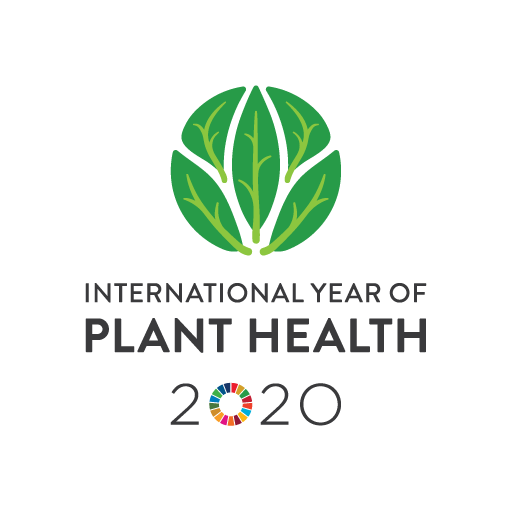 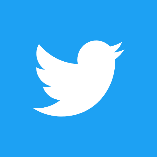 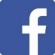 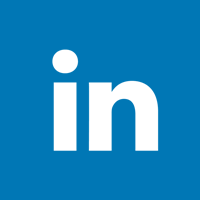 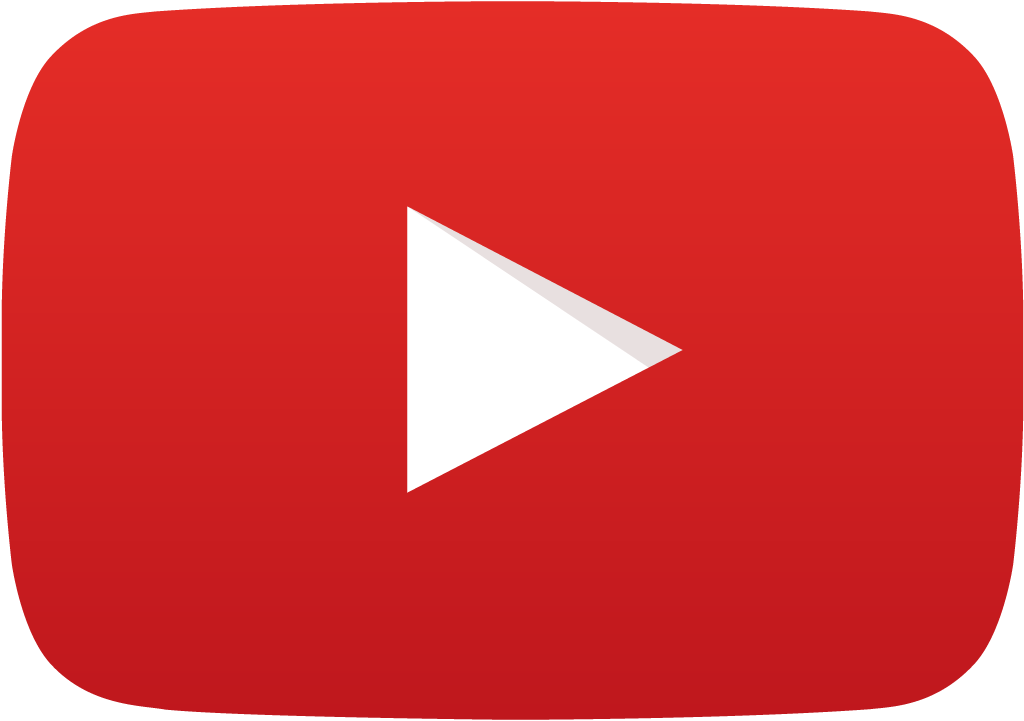